The effectiveness of remediating mathematical Common Student Errors in e-Assessments
Indunil Sikurajapathi
Presented at the international conference on E-Assessment in Mathematical Sciences (EAMS 2021)
25-06-2021
Project team
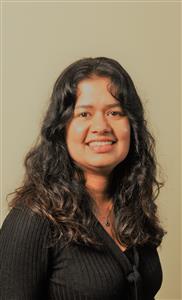 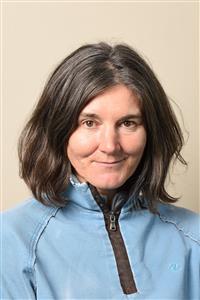 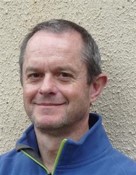 Department of Engineering Design and Mathematics
Faculty of Environment and Technology
University of the West of England 
Bristol, United Kingdom
Plan of talk
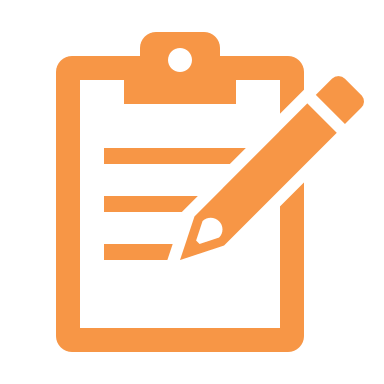 Background

             The Common Student Errors (CSE) Project at UWE, Bristol
Stage One: Data (CSEs) Collection
Stage Two: CSE code Development
Stage Three: CSE code Trial Phase
Stage Four: Students’ Perceptions on CSE Feedback  
Stage Five:  Outcomes of CSE Project
           
             Discussions  and Conclusions
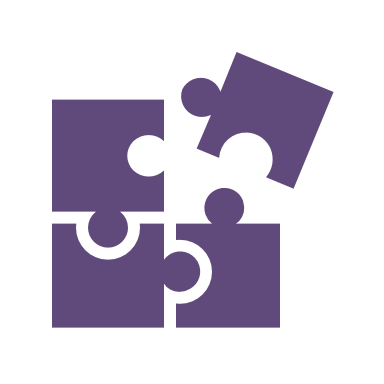 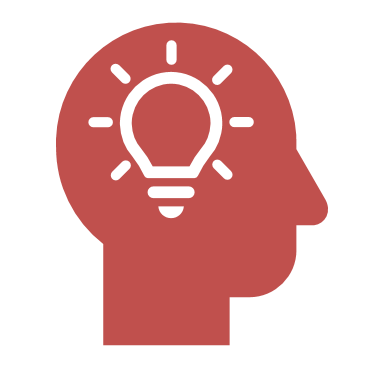 Background: Common Student Errors (CSEs)
Misconceptions;   mistakes due to carelessness
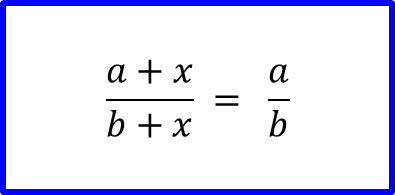 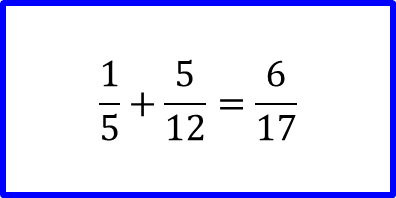 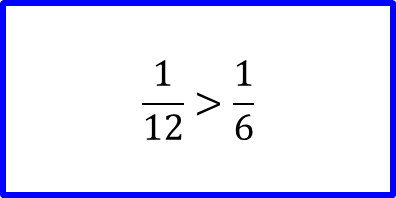 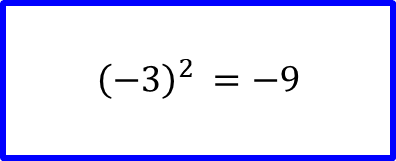 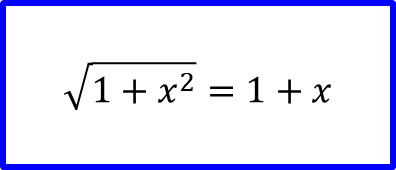 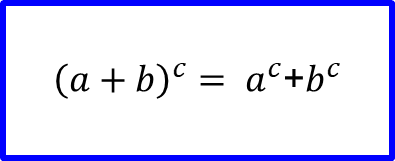 Background: Dewis E-Assessment System
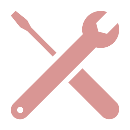 Developed at UWE Bristol 

		Algorithmic

		Different question input types 

		Lossless data collection 

		Student friendly features
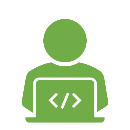 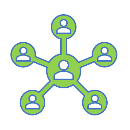 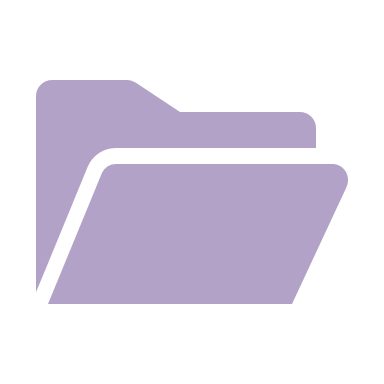 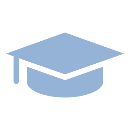 The Common Student Errors (CSEs) Project at UWE, Bristol
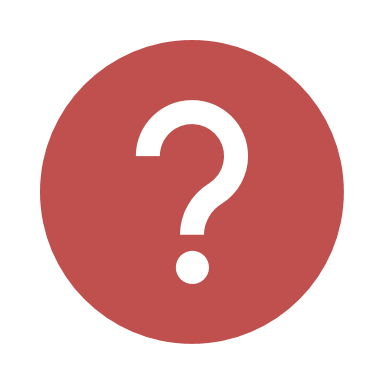 Research questions:

 What CSEs do first year Engineering mathematics students make?

 How to detect CSEs and improve Dewis feedback to address these CSEs?


             Aim: 

 To introduce a method to detect CSEs and to provide tailored feedback in Engineering Mathematics e-Assessment questions on Dewis.
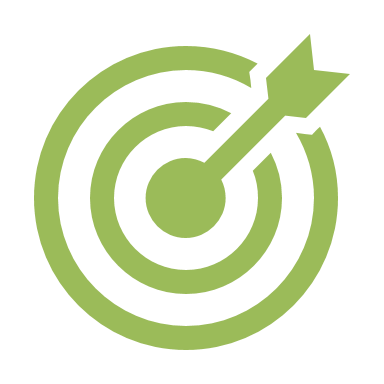 The Common Student Errors (CSEs) Project at UWE, Bristol...
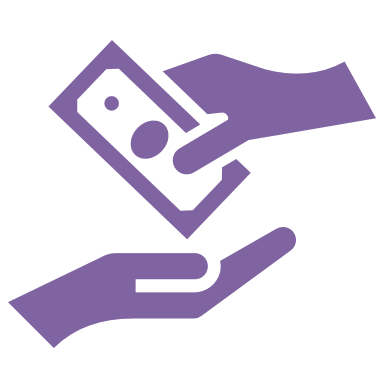 Benefits:

Dewis emulates a human marker
Provides instant enhanced feedback highlighting possible CSEs made
Gives tailored guidance on how to improve students' topic  knowledge 
Teachers can identify areas in which more help is needed in student learning.  

Students’ learning experience improves. 

Beneficial to several disciplines and organisations.
CSE Project Stage One: Data (CSEs) Collection
Engineering Mathematics Module: Assessments and Practice tests

         Regular weekly e-assessments (engagement & attainment)
  
         Mid-module Revision test (practice tests)

         Mid-module (January) e-examination (2 hours)

         End of module (May) written examination
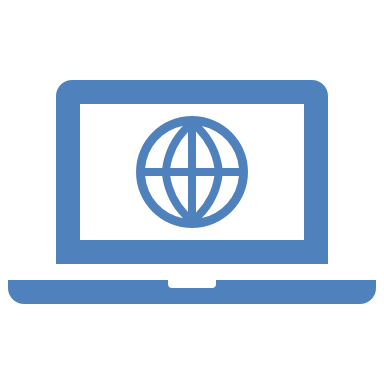 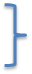 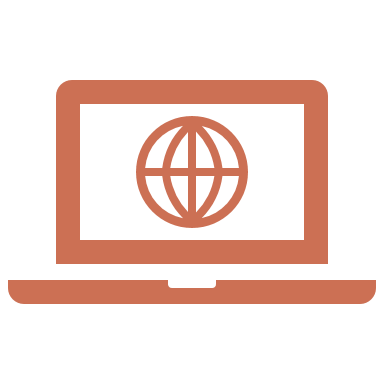 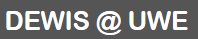 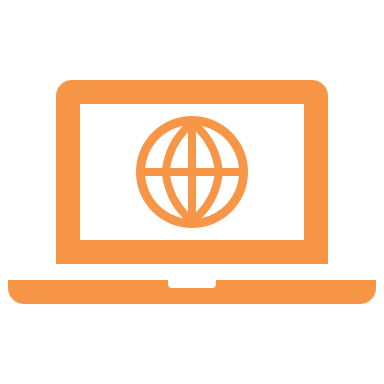 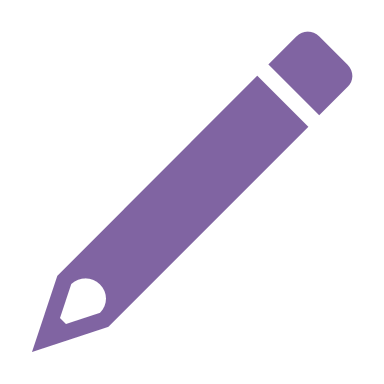 CSE Project Stage One: Data (CSEs) Collection...
2017/18 e-examination: 19 Dewis questions

Fixed parameters for the morning and afternoon sessions

Collected 298 students’ answer scripts (rough work)

Used Dewis Reporter to find Most Common Wrong Answers (CWAs)

Examined students’ rough work to find clues for Common Students Errors (CSEs) which led to the CWAs.

Collected 40 CSEs related to 17 Engineering Mathematics questions.
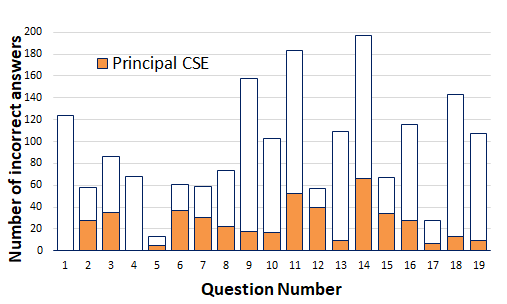 CSE Project Stage One: Data (CSEs) Collection...
Mean Value Theorem

Complex numbers

Geometric series

Maclaurin Expansion

Centre of Mass

Integration by parts

Volume of revolution
40 CSEs found in the following mathematics topics:

Algebra

Unit-step function

Wave forms

Trigonometric functions

Differentiation 

Implicit differentiation

Partial differentiation
For more details on outcomes of  the first stage of the CSE Project can be found at:
Sikurajapathi, I., Henderson, K., and Gwynllyw, R., 2020. Using E-Assessment to Address Mathematical Misconceptions in Engineering Students. International Journal of Information and Education Technology. 10(5), pp.356–361.
CSE Project Stage One: Data (CSEs) Collection …
CSE Example 1
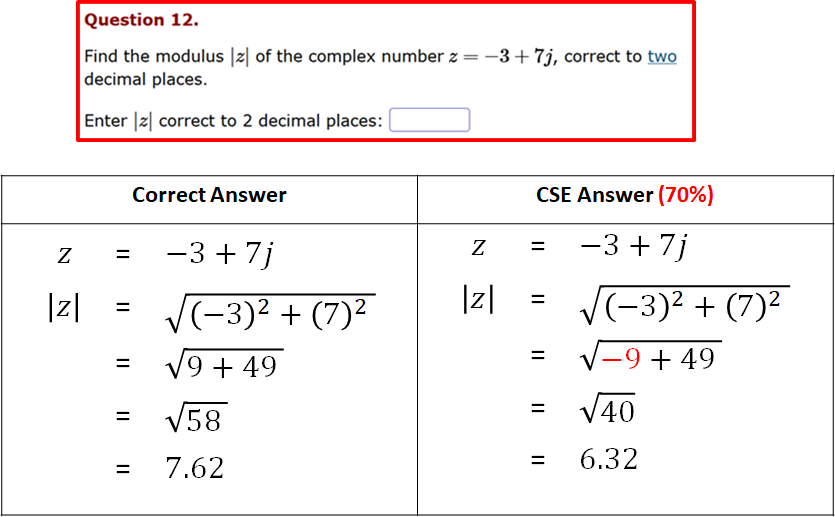 CSE Project Stage One: Data (CSEs) Collection …
CSE Example 2
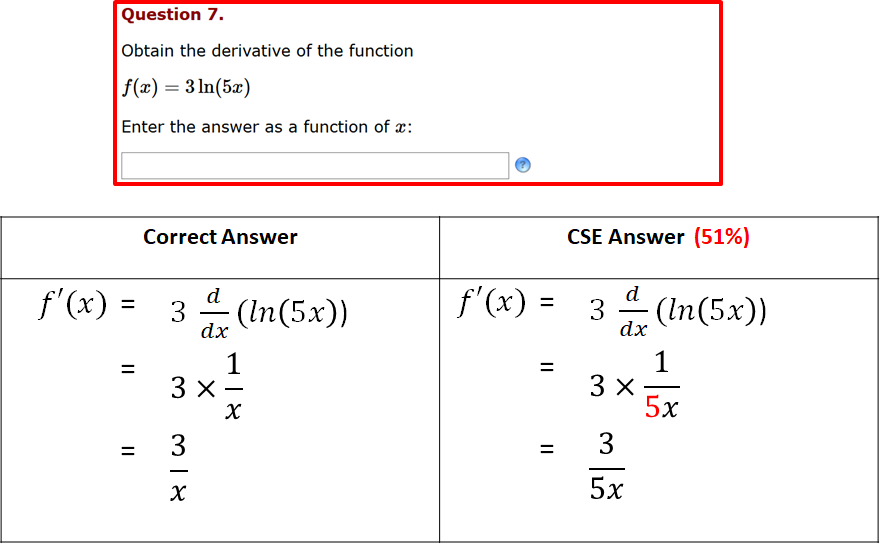 CSE Project Stage Two: CSE code Development
Introduced additional Performance Indicators (PIs) into each original question code to capture CSEs when they are triggered.
Created detailed feedback based on students’ answers:

Highlighted what could have gone wrong
     (possible CSE) in the Report section

Used different colours and boxes to emphasis 
     the important facts

Created clear detailed step by step FEEDBACK 

Provided Additional Notes where necessary
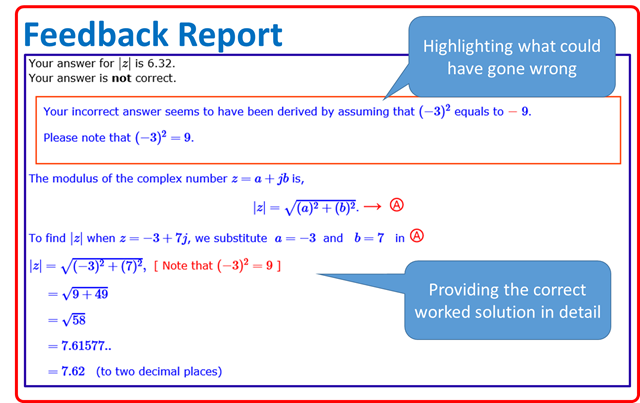 CSE Project Stage Three: CSE code Trial Phase
Improved questions used in 2019/20 (total no. of students: 330)
             Weekly tests: 

15 questions which capture 29 CSEs altogether
196 distinct students received enhanced feedback
        
            Revision test:

9 questions which capture 21 CSEs altogether
129 distinct students received enhanced feedback

78 distinct students received enhanced feedback for questions in both weekly or revision tests
247 distinct students received enhanced feedback for questions either in weekly or revision tests
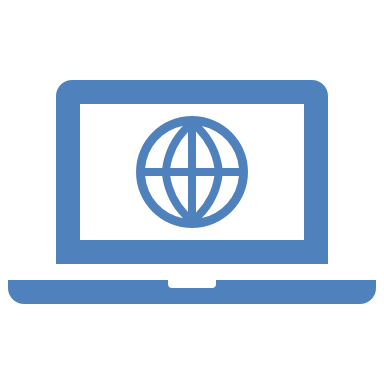 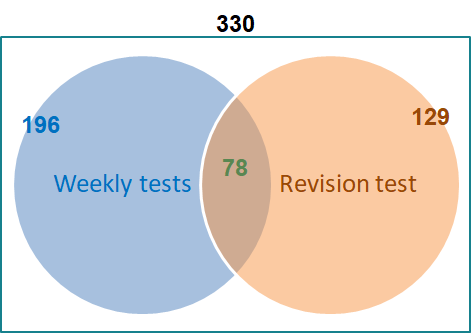 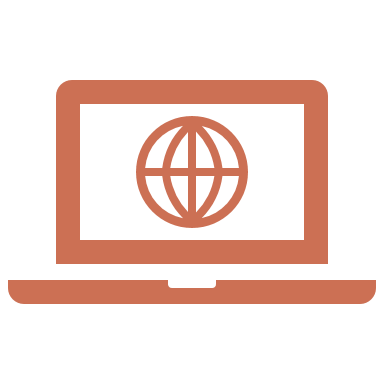 CSE Project Stage Four- Students’ Perceptions on CSE Feedback
An online questionnaire 
            Aim: To gather students’ views on the enhanced feedback they received 

       How and to what extent does the current enhanced feedback help students to change their conceptual understanding and facilitate their understanding of the subject?
       What are their views on the user-friendly features of the enhanced feedback?
Outcomes of the Likert-scale questions
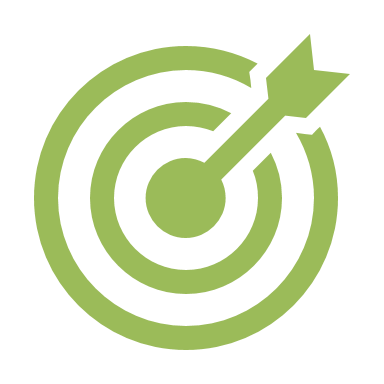 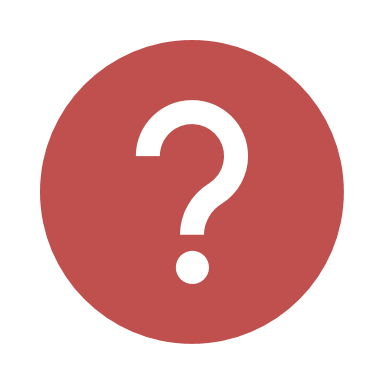 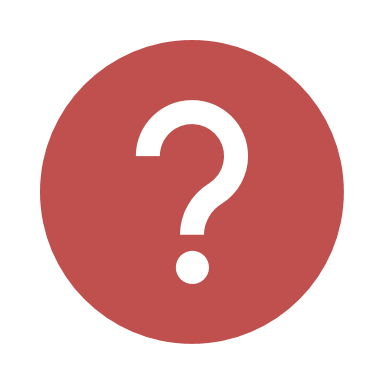 For more details on outcomes of open-ended questions and the whole questionnaire can be found at:
Sikurajapathi, I., Henderson, K., and Gwynllyw, R., (under review). Students’ Perceptions of Enhanced e-Assessment Feedback Addressing Common Student Errors in Mathematics. MSOR Connections
CSE Project Stage Four- Students’ Perceptions on CSE Feedback...
A few responses to Open-ended questions:

             What do you like about the enhanced feedback you received?

“Very useful and well structured.” 

“The enhanced feedback got right to the reason the answer was wrong.” 

 “The fact that it tells you what you've done based on your final input is clever.” 

“I think it is a great model of reinforcing problems of understanding.” 

“It was certainly useful to receive enhanced feedback alongside the standard feedback.”
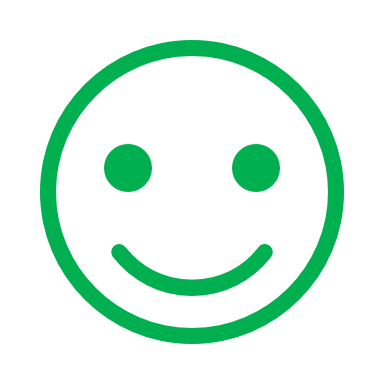 CSE Project Stage Four- Students’ Perceptions on CSE Feedback...
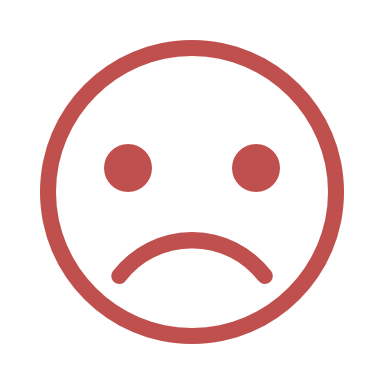 What do you dislike about the enhanced feedback you received?

“Nothing.” 
“Some answers can be quite brief so more in depth answers would be great.” 
“I wish the enhanced feedback was more detailed.”


               Do you have any suggestions for improvement?

“Include all steps, even if they seem unimportant.” 
“I think it is as good as it can be. Thank you!” 
“Not all questions has enhanced feedback.” 
“Videos of a maths teacher doing each question and talking through each step.”
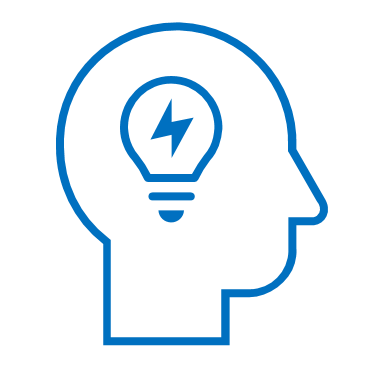 CSE Project Stage Five : Outcomes of CSE Project
8 Improved questions included in the end of semester (controlled conditioned) exam 2019/20
Tested for 17 CSEs, only 15 CSEs triggered
Success rate  %
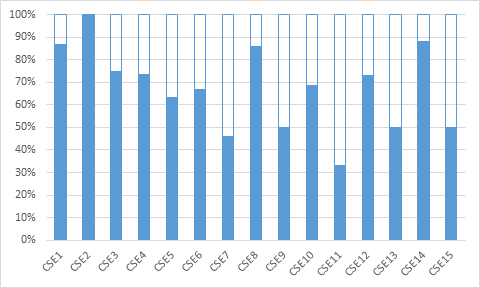 CSE Project Stage Five: Outcomes of CSE Project...
Comparing  CSE occurrence before and after  Dewis has the CSE enhanced feedback feature
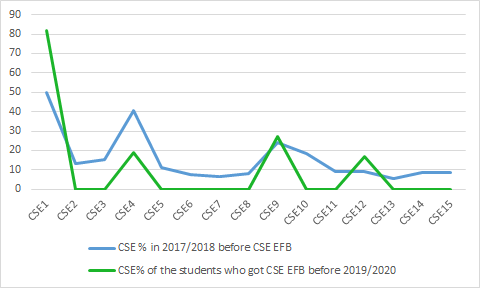 CSE Project Stage Five: Outcomes of CSE Project
Re-marked 2018/2019 exam with new Enhanced Feedback code 
Comparing 6 questions ( 12 CSEs)  given in 2017/2018, 2018/2019, 2019/2020
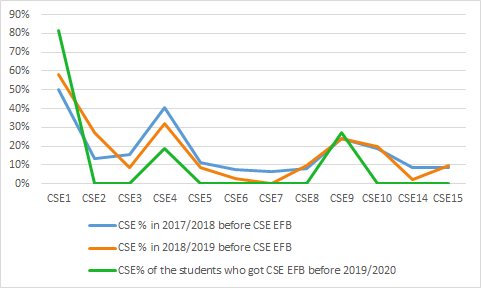 Discussions and conclusions
Dewis has a new feature in detecting CSEs  and emulates a human marker:
Provides instant enhanced feedback highlighting possible CSEs made
Gives tailored guidance on how to improve their knowledge related to the topic 
We can now easily address CSEs in a large cohort

Long-term benefit of this feature outweigh the time to identify CSEs and write enhanced feedback

Can be utilised in other cohorts

Teachers can identify areas in which more help is needed in student learning. 

Students’ learning experience improves. 

Further development of Dewis will be beneficial to several disciplines and organisations.

Similar methods can be used to develop other e-Assessment Systems.
Thank you !
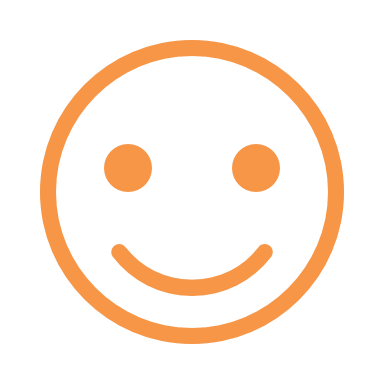